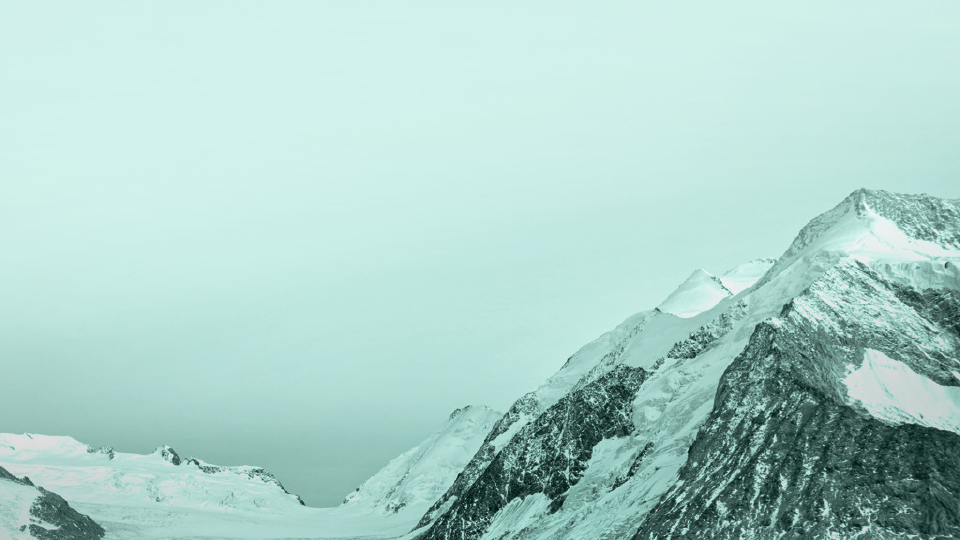 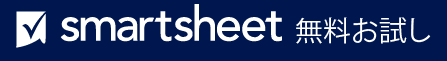 プロセス成熟度モデル レベル テンプレート
プロセス成熟度の概要
[ディスカッションのサブタイトル]
00/00/0000
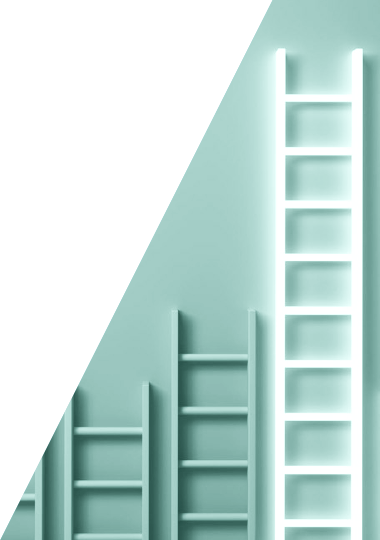 目次
1
6
プロセス成熟度とは？
PBMM
2
7
プロセス成熟度モデルとは？
7 つの理念
3
8
CMM
PPI
McCormack 氏の BPO 成熟度モデル
9
4
CMMI
5
PEMM
1
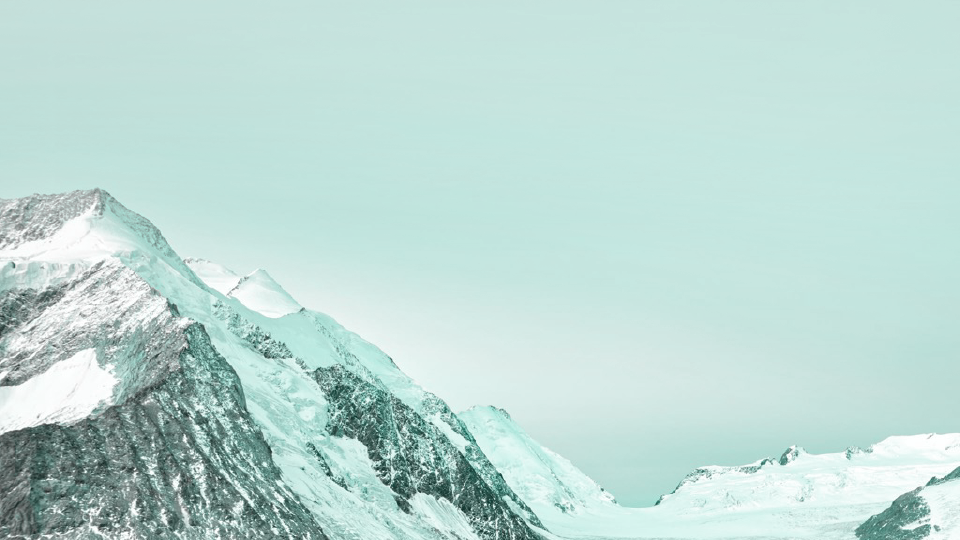 プロセス成熟度とは？
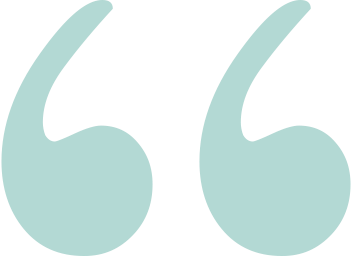 プロセス成熟度の定義は、企業がビジネス プロセスをどれだけ文書化し、管理しているかです。成熟度により、企業がプロセスを継続的に改善する能力を予測することもできます。成熟度と指標によって、プロセス管理を追跡する方法がわかります。
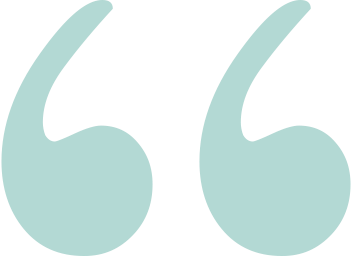 2
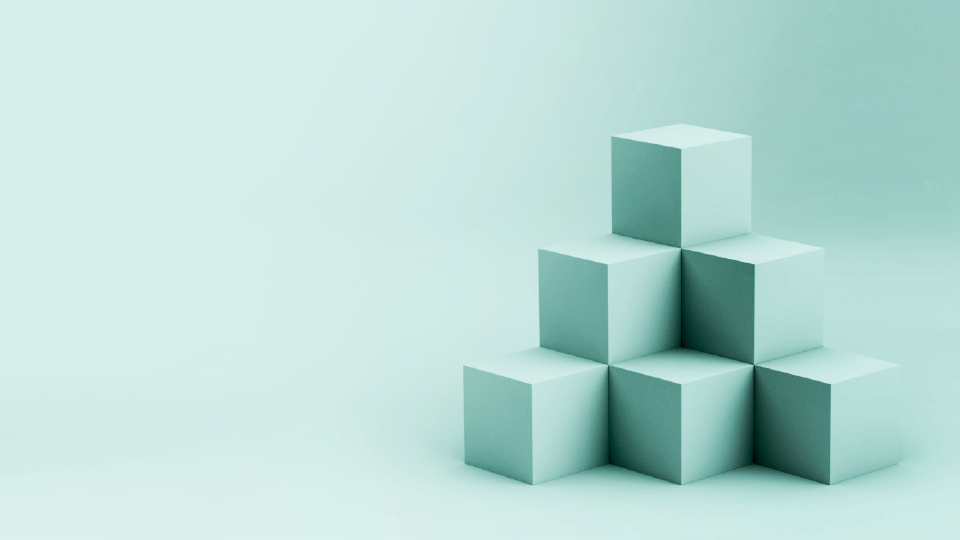 プロセス成熟度モデルとは？
3
能力成熟度モデル (CMM)
最適化された
管理された
継続的なプロセス改善 基本的な制御のフィードバックとイノベーション
定義された
プロセスは測定、分析されている
反復できる
プロセスは組織全体で標準化され、文書化されている
初期
5
プロセスは文書化され、反復可能
4
文書化され、反復可能なプロセスがほとんどない。個人の取り組みに焦点を当てている
3
2
CMM
1
4
能力成熟度モデル統合 (CMMI)
最適化している
定量的に管理された
プロセスの改善に焦点を当てている
定義された
プロセスは測定、制御されている
管理された
プロセスは組織特有であり、事前対応的である
初期
5
プロセスはプロジェクト特有であり、事後対応的である
4
プロセスは予測不可能であり、制御が不十分で、事後対応的である
3
2
CMMI
1
5
プロセスと企業の成熟モデル (PEMM)
最適化している
定量的に管理された
プロセスは継続的に改善されている
定義された
プロセスは測定されている
管理された
組織全体でプロセスが確立されている
初期
5
プロセスはプロジェクトに対してのみ確立されている
4
プロセスの欠如、個人による管理
3
2
PEMM
1
6
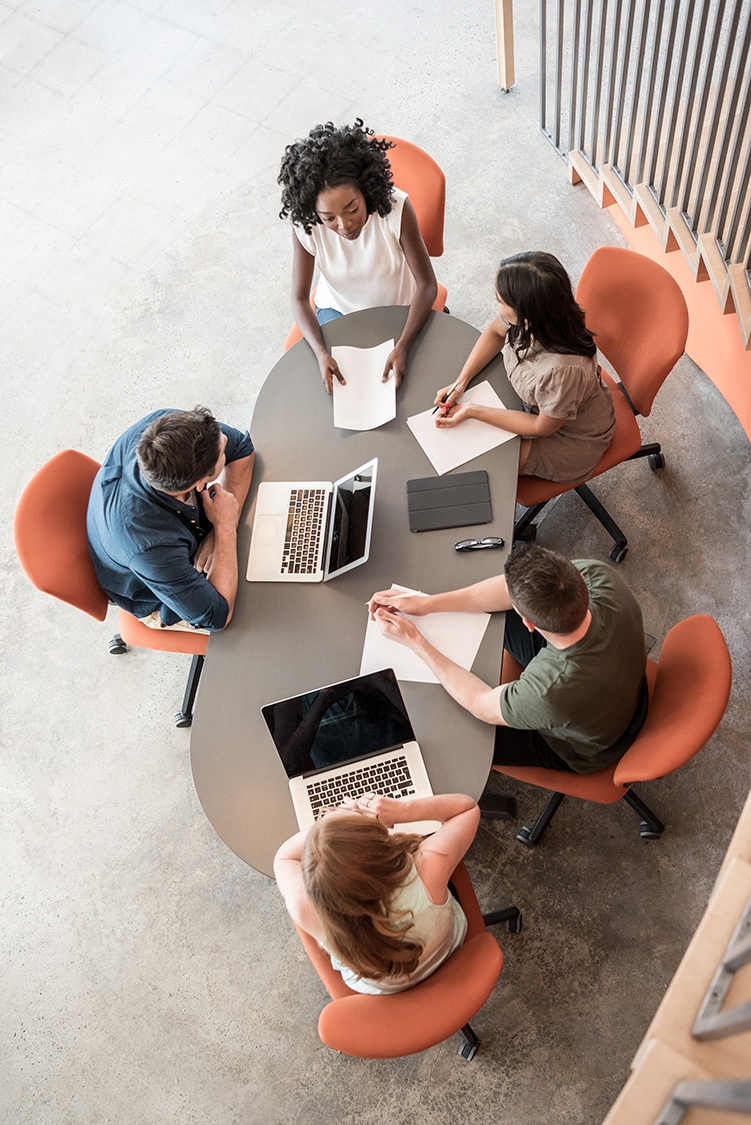 ビジネス プロセス成熟度モデル (BPMM)
BPMM
7
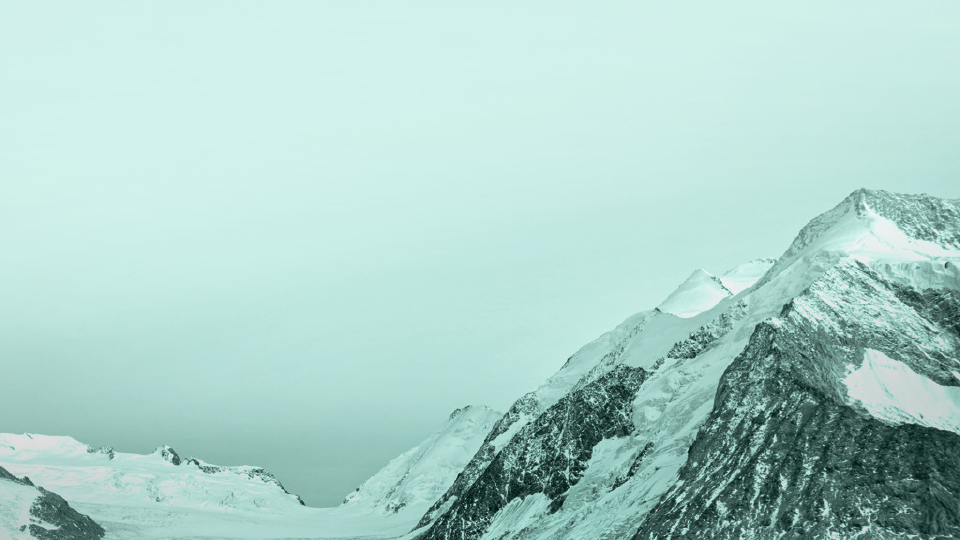 プロセス管理の 7 つの理念
戦略的整合性
ガバナンス
プロセス モデル
変更管理
プロセス パフォーマンス
プロセス改善
ツール & テクノロジー
会社にとって重要なことを理解し、プロセスを調整してサポートします。
誰かが常にプロセスに対する責任を負っていることを確認します。
プロセスの調査と作成のための構造を提供します。
変更は容易ではありません。変更管理には、プロセスを使用する人々のインサイトとサポートを得るためのコミュニケーション、トレーニング、エンゲージメント アプローチが含まれます。
管理ポイントと対策を通じて、人々ではなく、プロセスの進捗を強調します。
プロセス改善は、何を更新すべきかを把握できるよう、プロセスのレビューと更新をサポートします。
ツールとテクノロジーの理念は、プロセスに合ったテクノロジーを持つことの重要性を強調しています。
7 つの理念
8
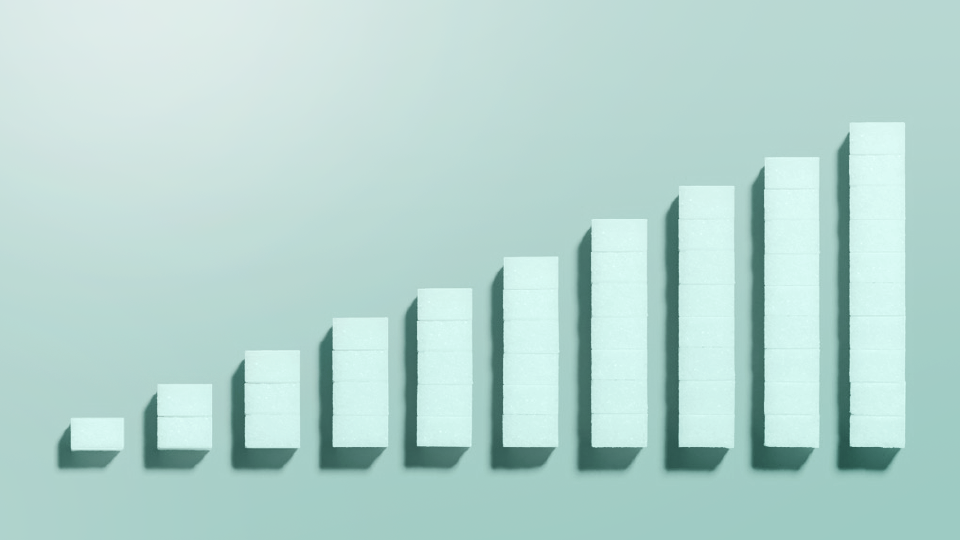 プロセス パフォーマンス インデックス (PIP)
PIP
9
McCormack 氏のビジネス プロセス指向成熟度モデル (BPOMM)
拡張された
拡張された
統合された
統合された
結合された
結合された
サプライ チェーンネットワークとの統合
定義された
定義された
5
アドホック
アドホック
4
3
2
1
BPOMM
コメント
Lorem ipsum dolor sit amet, consectetur adipiscing elit, sed do eiusmod tempor incididunt ut labore et dolore magna aliqua. Ut enim ad minim veniam, quis nostrud exercitation ullamco laboris nisi ut aliquip ex ea commodo consequat.
Lorem ipsum dolor sit amet, consectetur adipiscing elit, sed do eiusmod tempor incididunt ut labore et dolore magna aliqua.
Nulla pharetra diam sit amet nisl.
Vitae semper quis lectus nulla at volutpat diam ut venenatis.
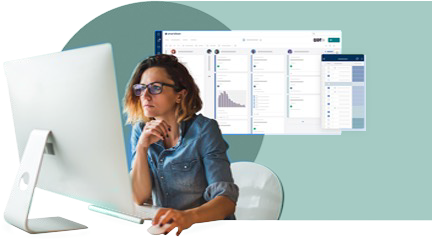 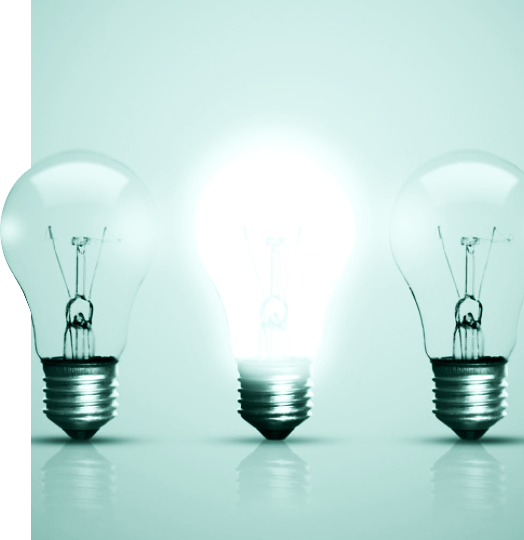 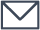 sales@smartsheet.com
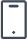 (844) 324-2360
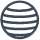 smartsheet.com
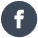 /smartsheet
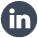 /company/smartsheet-com
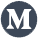 Smartsheet
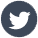 /smartsheet
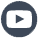 /smartsheet
©20XX. 無断複写および転載を禁じます。